Nya typer av upplåtelseformer för bostäder: Vad innebär de och vad ska de bidra med?
Bostad 2.0 – Frukostseminarium – 13 maj 2022
Lisa Bergsten, doktorand, KTH
Ulf Nyqvist, interim VD SKB, VD i eget fastighetsutvecklingsbolag, ordförande i  Andelsägarbolaget
André Johansson, Marknads- och kommunikationschef, HSB Riksförbund

Moderator: Mats Wilhelmsson, professor, KTH
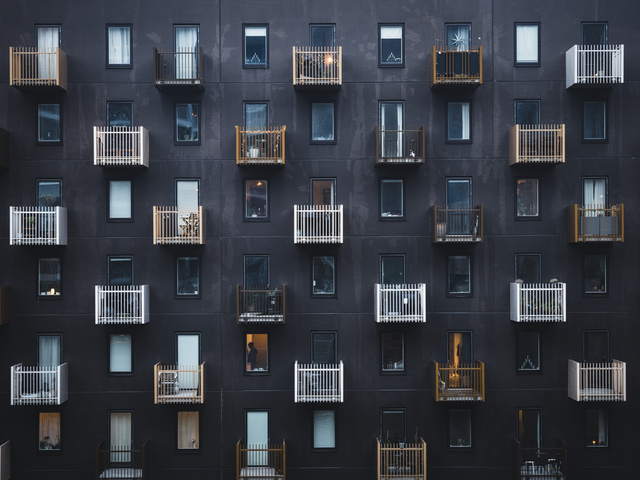 Initiativtagare till Bostad 2.0
Willhem
Rikshem
HSB
Hyresgästföreningen
Skanska
Fastighetsägarna
Stockholms Stadshus
SKB
JM
OBOS
Stockholms studentbostäder
LE Lundbergföretagen
Svensk Mäklarstatistik
SABO
Helsingborgshem 
Wallenstam 
Einar Mattsson
NCC
Veidekke
BI
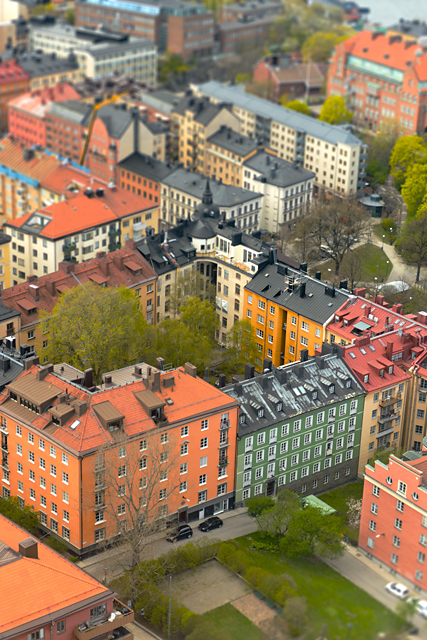 Frukostseminarier – Program våren 2022
Fredagar ojämna veckor, med uppehåll för helger och klämdagar
21 januari		Vad driver hyresgästers sopsortering i bostadsfastigheter?
4 februari		Lokala tolkningar av plan- och byggprocesser och dialoger
18 februari		Vad vet vi om efterfrågan på hyressubventionerade 			lägenheter?
18 mars 		Hinder för byggherrars implementering av kommunala 			hållbarhetskrav i hållbarhetsprofilerade stadsdelar
1 april		Effekter av interventioner i staden
29 april		Är hållbarhetsfrågorna med från detaljplan till bygglov?
13 maj 		Nya typer av upplåtelseformer för bostäder: Vad innebär 			de och vad ska de bidra med? 
10 juni		Olika kvantitativa modeller för prognostisering av 			bostadspriser
Upplåtelseformer för bostäder
Nya, eller varianter av befintliga, upplåtelseformer?
2022-05-10
4
Upplåtelseformer för bostäder
Upplåtelseformer för bostäder – nämns ofta, i någon form, som en pusselbit för att lösa brister som finns på bostadsmarknaden
’Variation’ i upplåtelseformer finns ofta med i kommunernas riktlinjer för bostadsförsörjning
Blandning i upplåtelseformer, balans mellan upplåtelseformer


”En upplåtelseform kan beskrivas som ett knippe rättigheter som skapar rådighet och möjligheter samt fördelar risker.” Kalbro et al. (2009 s. 61).
2022-05-10
5
Sveriges upplåtelseformer i nordisk kontext
I Sverige: ägande av småhus, bostadsrätt och hyresrätt - dominerande former
Jämförelse av de etablerade upplåtelseformerna i fyra nordiska länder.

Ägarlägenheter är en mer ’etablerad’ form i exempelvis Norge och Danmark

Aktielägenheter i Finland, inte ägarlägenheter juridiskt sett, men innefattar liknande rättigheter.

Bostadsrätt – begränsningarna exempelvis för juridisk person att förvärva och hyra ut, liknande i norska och danska motsvarigheterna

Saknas det en ’mellanform’ i Sverige? Särskilt sett till Danmark och Norge finns en tydlig motsvarighet till bostadsrätt, men även ägarlägenheter. Behövs variationen? Kan det bidragande i att det utvecklas nya former?
2022-05-10
6
Nya former, varianter av befintliga former…
Befintliga och ”nya upplåtelseformer” – vidgat begrepp

Ett antal av de alternativ till etablerade formerna som finns:
Andelsägande/andelsägarlägenhet		
Hyrköpsformer	        Riksbyggen Hyrköp
      	        Delägande: HSB Dela, OBOS Deläga
Bosam – en variant av bostadsrätt
Kooperativ hyresrätt – gamla former som återkommer?
Co-living
(Ägarlägenheter)
2022-05-10
7
Nya former, varianter av befintliga former…
Varför behövs dessa former, enligt aktörerna?
Flera av formerna riktar sig till unga vuxna
Återkommande beskrivs det vara ett sätt för att hjälpa unga in på bostadsmarknaden
Att få tag på en bostad och möjlighet att förvärva en bostad, kanske sin första bostad
Även minskad segregation, att få en blandning av hyresrätt och ägande beskrivs
2022-05-10
8
Framåt
Nytt forskningsprojekt
Jämför ett antal av dessa former och modeller. Vill öka förståelsen för hur de är utformade och fungerar, juridiskt och ekonomiskt
Vilka risker och tänkbara svårigheter som finns
Möjligheter för framtiden 


Det finns begränsat med forskning kopplat till de nya formerna, men ett behov
Mer förståelse för den juridiska och ekonomiska utformningen av upplåtelseformerna
Vilka lagar blir tillämpliga? Vilka risker finns och kan uppstå?
Vem står för dessa risker? Hur kan de minskas?
2022-05-10
9
Tack!

Lisa Bergsten
lisbe@kth.se
2022-05-10
10
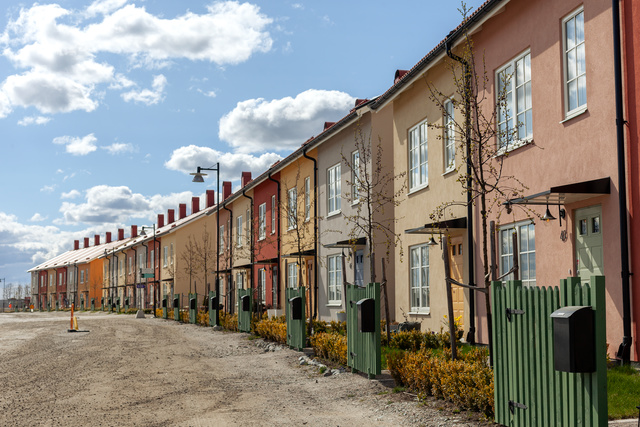 kth.se/bostad2noll